Errores más frecuentes en la presentación de gastos
Período 2007-2013 y recomendaciones
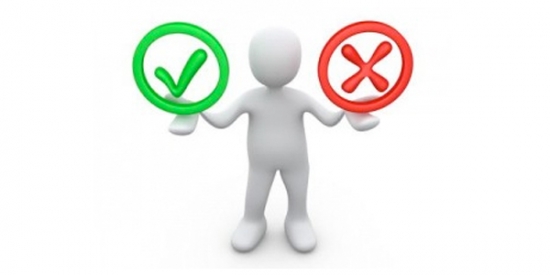 Errores más frecuentes en
Período 2007-2013
Documentación justificativa de los gastos
No se comprueba el 100% de las facturas, comprobantes de pago y demás documentación justificativa del gasto, según el tipo de gasto

El Controlador de primer nivel debe revisar el 100% de las facturas, comprobantes de pago y demás documentación justificativa del gasto, según su tipología, además de toda aquella documentación 
complementaria que considere necesaria

El beneficiario debe mantener copia de toda la documentación relativa al proyecto de forma organizada hasta 2 años a partir del 31 de diciembre siguiente a la presentación de cuentas en las que estén incluidos los gastos definitivos de la operación concluida. (10 años en caso de concesión de ayuda exenta de notificación, s/Reglto. (UE) 651/2014)
Errores más frecuentes en
Período 2007-2013
Doble financiación 
Comprobar el mecanismo puesto en marcha para evitar que un mismo gasto sea financiado a través de dos fuentes de financiación pública (UE, nacional, regional)

Los socios deben implementar un método sistemático y objetivo 
que permita controlar y seguir la cofinanciación de los gastos

Este método permitirá comprobar el 100% de los gastos de todas las categorías
Errores más frecuentes en
Período 2007-2013
Proceso de contratación
Contrato Menor 
Se contrata al auditor para toda la vida del Proyecto- Contrato plurianual.
El contrato menor tiene una duración máxima de un año sin posibilidad de prórroga
Fraccionamiento de contrato
El fraccionamiento de contrato está expresamente prohibido.
Respeto de los Principios de publicidad, transparencia  y concurrencia
Independientemente de la naturaleza del beneficiario
Encomiendas de Gestión y Convenios de Colaboración
Son figuras que pueden vulnerar el principio de concurrencia por lo 
que hay que prestar especial atención.
Errores más frecuentes en
Período 2007-2013
Retrasos
Retraso en la presentación de la certificación
Desconocimiento del circuito financiero
Retraso en la subsanación 

Tanto el beneficiario, como el controlador de primer nivel, y el beneficiario principal, deben conocer el circuito financiero y colaborar para agilizar el proceso de validación de gastos. Evitar agotar los plazos

Leer detenidamente la documentación del Programa
 Programa Operativo
 Manual de gestión de proyectos. Programa España-Portugal. 2014-2020
 Normas de subvencionabilidad
 Sistema de control  aprobado por la DGFE para los programas de Cooperación Territorial Europea. 2014-2020
Errores más frecuentes en
Período 2007-2013(Por categorías de gasto)
Gastos de personal 
Gastos de oficina y administrativos 
Viajes y alojamiento 
Expertos externos y servicios 
Equipamiento
Errores más frecuentes en la presentación de gastos
Período 2007-2013(Por categorías)
Gastos de personal 
Documentación incompleta, insuficiente o con errores
En el caso de dedicación a tiempo parcial o por horas,  justificación inadecuada
La Seguridad Social se ha pagado fuera del periodo de certificación de que se trate.
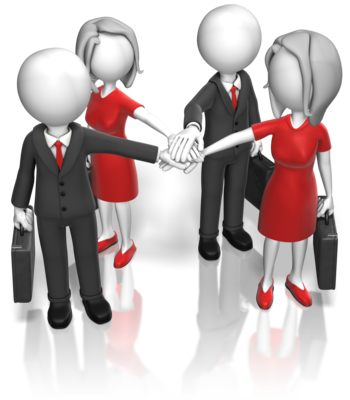 Errores más frecuentes en la presentación de gastos
Período 2007-2013
Viajes y alojamiento 
Documentación justificativa incompleta o insuficiente
Las personas que viajan no son  personal adscrito al proyecto
La cuantía de las dietas supera los límites establecidos
Los gastos de alojamiento o manutención se imputan dos veces 
No se justifica que el beneficiario ha reembolsado el pago al empleado que viaja
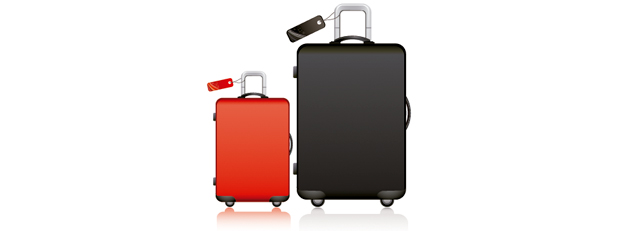 Viajes fuera del área geográfica cubierta por el programa sin autorización
Errores más frecuentes en la presentación de gastos
Período 2007-2013
Expertos externos y servicios
No está clara la relación de los servicios contratados con los objetivos del proyecto
Incumplimientos de la normativa de contratación aplicable
Documentación justificativa de la contratación incompleta o insuficiente 
Pagos insuficientemente documentados 
No se incluyen medidas para evitar la doble financiación 
No hay justificación suficiente de que el servicio se ha prestado
Se incluye el IVA a pesar de ser recuperable
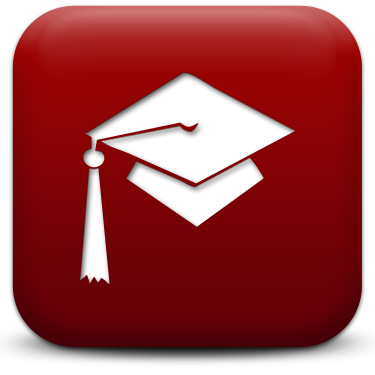 Errores más frecuentes en la presentación de gastos
Período 2007-2013
Equipamiento 
No está clara la relación de los equipos adquiridos con los objetivos del proyecto
Incumplimiento de la normativa de contratación aplicable
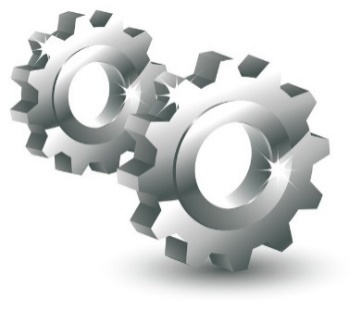 Gastos no subvencionables:
Gastos no subvencionables (I)
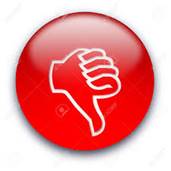 Gastos no subvencionables: Gastos rechazados y gastos 
irregulares. 
Sistema de recuperación del FEDER percibido indebidamente.
Dependiendo del estado del gasto, se hablará de:
Gasto rechazado: Gasto no subvencionable detectado cuando aún no ha sido declarado a la Comisión Europea.
No procede recuperación del FEDER. En este caso, el gasto simplemente se excluye de la siguiente fase del circuito financiero.

Gasto irregular: Si el gasto ha sido ya declarado a la Comisión Europea.
En este caso, es necesario recuperar el FEDER percibido indebidamente.
Gastos no subvencionables (II)
Tratamiento de gastos irregulares
Previamente y, en todo caso, debe procederse a una descertificación del gasto a través de una declaración negativa.

Posteriormente, 
Retirada del gasto irregular. El gasto se compensa.
La declaración negativa se compensa con otra declaración de gasto positiva de igual o mayor importe del mismo beneficiario.
De esta forma, el FEDER indebidamente percibido se compensa con un importe FEDER positivo.

Recuperación del gasto irregular. Cuando no es posible la retirada del gasto, se reintegra. En este caso, el importe FEDER indebido debe ser reintegrado al programa. 
En primera instancia, el Organismo beneficiario debe hacer el reintegro del FEDER de manera voluntaria y, en caso de no hacerlo, será el Estado miembro el responsable de reclamarle dicho reintegro.
Correcciones Financieras
Las correcciones financieras por gastos irregulares originan una pérdida importante de fondos para los beneficiarios.
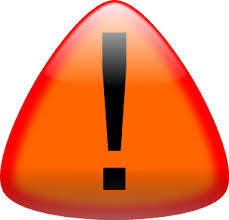